Implementing Skills Development and Training in ProvincesNational Skills Conference23 March 2017Presented by: Heidi Kirchner
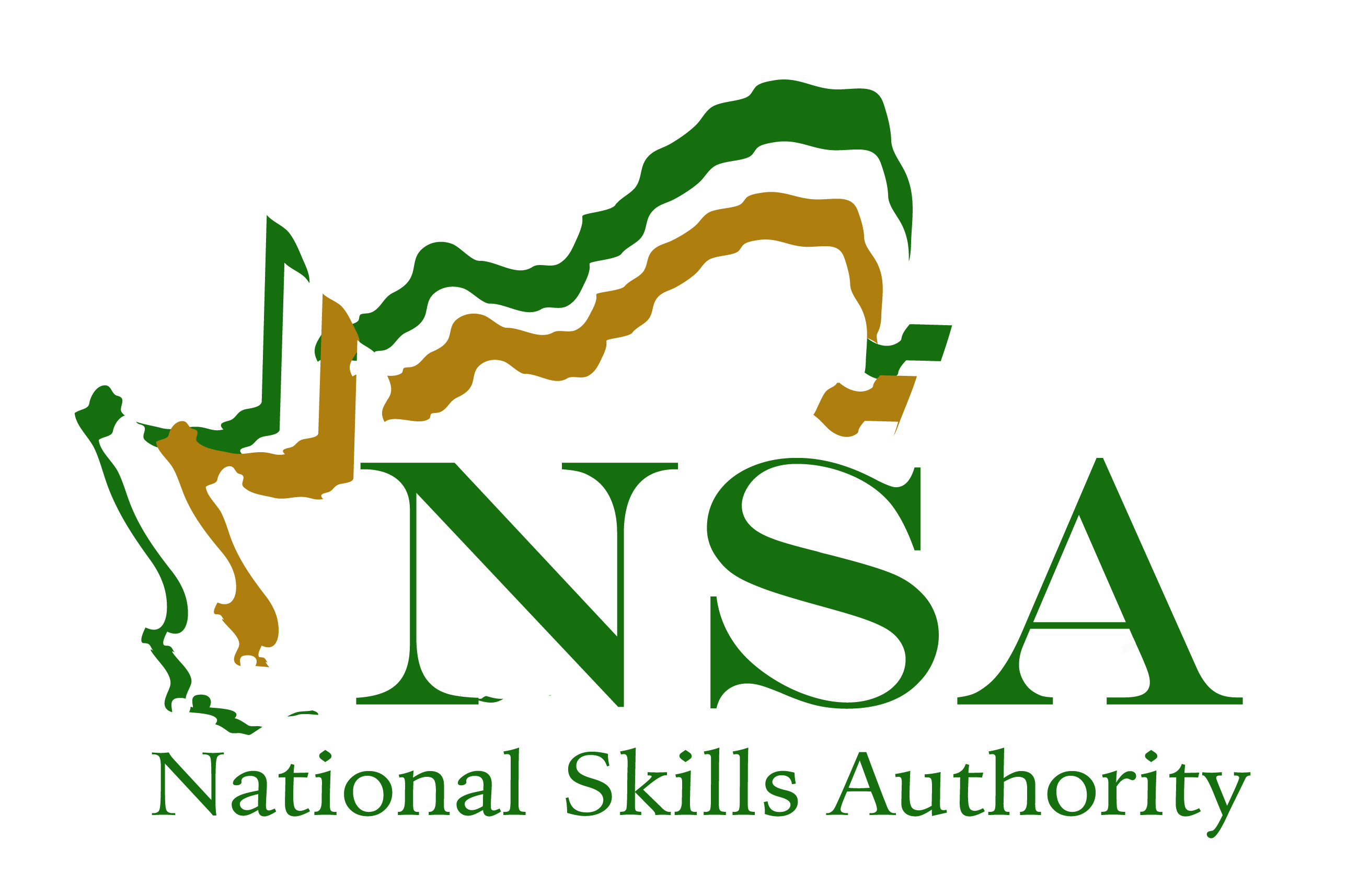 Provincial Skills Development and Training
Provincial  skills development and training must lead to a skilled, capable and employable population that participates in and benefits from the provinces’ economic growth and development thus securing decent and sustainable livelihoods.
2
Provincial Skills Development and Training
The implementation of skills development and training in the provinces  is framed by the legal, regulatory and strategic mandates arising from: 

the purposes of the Skills Development Act, No 97 of 1998 (the Act);
the goals of the National Skills Development Strategy (NSDS), the strategic objectives of the Human Resource Development Strategy for South Africa (HRDS-SA), and the objectives of national skills and HRD-related priorities, strategies, frameworks and commitments such as NDP Chapter 9 and the MTSF Priority 6.5;
the skills demands of the Provincial Growth and Development Strategies; and
the mandates of the draft Provincial Skills Development Forum Guidelines (the Guidelines).
3
Provincial Skills Development and Training
The mandates require, in summary, that each province has an established:

Provincial Skills Development Forum (PSDF) responsible for advising, monitoring and reporting on provincial skills [and human resource development] strategic matters;
Provincial skills secretariat support service provided by the Office of the Premier and responsible for administering the business of the PSDF;
Provincial Skills Office (PSO) under the Department of Education and responsible for administering the provincial skills provider database and performing other functions as may be required; and
Provincial Skills Plan that: 
is aligned to national skills development and HRD strategies,
meets the needs of the people of the province, and
addresses the skills demands of the provincial growth and development strategies.
4
Provincial Skills Development and Training
The mandates also mean, that to implement legally compliant and strategically aligned skills development and training in the Province, the Provinces should have in place tools and methodologies including:
5
Strategic Architecture: NSDS III / HRDS-SA III Alignment
The strategic architecture is derived from section 3.2 of the NSDS III which states that the NSDS III is a subcomponent of the Human Resource Development Strategy for South Africa (HRDS-SA), and operates concurrently with and in support of the strategy. The HRDS-SA [III] has five [strategic goals] which need to be reflected in [provincial skills] plans:
National Skills 
Development Plan
Human Resource Development Strategy for South Africa
Provincial Human Resource Development Strategy
Provincial Skills  Plan
Strengthened basic education and foundation programmes
Production of skilled people
Expanded access to education and training
Improved research and technological outcomes
A developmental / capable state
6
Strategic Architecture: NSDS III / HRDS-SA III Alignment
7
Strategic Architecture: Long-term Planning
Bringing the NSDS III and HRDS-SA III together expands the skills development value chain to include early childhood development and basic education (HRDS-SA Strategic Goal 1) thus allowing for a ‘cradle to career’ approach to skills planning:
Skills Development
The cradle-to-career approach provides opportunities to prepare the provinces’ future employees and employers from early childhood through to post-school education and training so as to build the capacity required for successful economic growth and social development. This approach is particularly relevant for government strategies such as the National Development Plan and Strategic Infrastructure Projects which require that skills-planning is projected 15 to 20 years into the future.
Tertiary Education
Early Childhood Development
Basic Education
Career
Higher Education
Workplace Learning
8
Strategic Architecture: NSDS III / HRDS-SA III / HRDSF-PS Alignment
NSDS III Goal 4.7
Increasing public sector capacity for improved service delivery and supporting the building of a developmental state
HRDS-SA III Strategic Goal 5
A developmental/capable state with effective and efficient planning and implementation capabilities
HRDSF-PS Vision
To build a competent workforce for the Public Service that delivers
The NSDS and HRDS-SA are also integrally linked through their strategic objectives  to the Human Resource Development Strategic Framework for the Public Service. Released by the Department of Public Service and Administration (DPSA) in July 2016, the HRDSF-PS has as its’ vision “To build a competent workforce for the Public Service that delivers”. This vision is identical in intention to goal 4.7 of the NSDS III and Strategic Goal 5 of the HRDS-SA III, i.e.:
As the HRDSF-PS serves as the national instrument intended to provide strategic direction for human resource development within the Public Service, the above alignment creates the opportunity for the public sector to link the pillars, roles and responsibilities [outputs] of the HRDSF-PS to provincial human resource development and skills development planning.
9
Strategic Architecture: Related Skills Development and HRD Strategies
Office of the Deputy President of SA
Department of Higher Education and Training
Department of Public Service and Administration
The Presidency
Skills Objectives
Human Resource Development Council  for SA
National Skills Authority
National Planning Commission
Human Resource Development Strategy for South Africa, 2010 - 2030
National Skills Development Strategy, 2011 – 2020 (as extended)*
HRD Strategic Framework for the Public Service, 2016 - 2030
National Development Plan, Chapter 9, 2012-2030
Provincial HRD Council
Provincial Public Service HRD Forum
Department of Planning, Monitoring and Evaluation
Provincial Skills Development Forum
Provincial HRD Strategy
Medium Term Strategic Framework, Priority 6.5, 2014-2019
Provincial Skills Development Strategy
Provincial Public Service HRD Strategy
Provincial HRD and Skills Development Strategy
Skills Demand
HRD and Skills Development Plans
Economic Growth and Social Development Projects
Provincial Growth and Development Strategy
Municipal Integrated Development Plans
Provincial, Local and Municipal Service  Delivery Improvement Plans
National Development Plan, 2010 – 2030
Medium Term Strategic Framework, 2014-2019
Service Delivery Transformation Strategy
Others
10
Strategic Architecture: Provincial Skills Demand Management
Office of the Deputy President of SA
Department of Higher Education and Training
Department of Public Service and Administration
Human Resource Development Council for SA
National Skills Authority
HRD Strategic 
Framework for the 
Public Service
Human Resource 
Development Strategy 
for South Africa
National Skills 
Development Strategy
Provincial Skills Development Plan
Local Government Skills Development Handbook
Workplace Skills Plans
Municipal Skills Plans
Sector Skills Plans
Provincial Public Service Skills Plans
Provincial Public Service Delivery Improvement Strategy
Municipal Integrated Development Plans
Provincial Growth and Development Strategy
11
Stakeholder Landscape
The Stakeholder Framework is derived the draft Guidelines for the establishment of the Provincial Skills Development Forums and from Section 6 of the NSDS III, ‘Building Partnerships for a Skills Revolution’, which states that:

“A partnership and collective responsibility between stakeholders – government, business organisations, trade unions, constituency bodies – and our delivery agents – SETAs, public bodies, employers, trade and professional bodies, public and private training providers, community‐based organisations, cooperatives and NGOs – is critical to achieving our aspirations of higher economic growth and development, higher productivity and a skilled and capable workforce to support a skills revolution in our country.

The partnership requires that we improve the linkages between universities, colleges, SETAs and employers, particularly at a national and local level. This includes promoting training to meet the needs of both public and private sector employers and increased university research collaboration with industry. Partnerships should also be extended to building international links as well as supporting the role of community partnerships in planning and delivering local employment and skills support services.”
12
Stakeholder Landscape: Coordinating Structures – Example
13
Stakeholder Landscape
Government
Business
Labour
Communities
Designated Groups (Youth, People with Disabilities, Women)
SETAs (relevant to provincial economic activities)
Service Providers
DHET
NSA
Office of the Premier
Employed
Under-employed
Unemployed
Not in Employment, Education or Training (NEET)
Provincial Growth and Development Strategy
Strategic Infrastructure Projects (SIPS) 
Rural Development Strategy
Urban Renewal Strategy
Integrated Development Plans
Green Economy Strategy
Related and Emerging Strategies
Skills Demand
Provincial Skills Development Forum
-
Provincial Skills Development Plan
Skills Supply
Universities
TVET Colleges
Skills Development Institutions
Private Providers
Employers
SAQA
HEQC
Umalusi
QCTO
Provincial HRD Council
Provincial Skills Office (Office of the Premier)
Intergovernmental / Coordinating Forums
Public Sector HRD Forum
District HRD Forum
Local Government Skills Forum
National Skills Authority (NSA)
DHET Skills Planning Unit
Human Resource Development Council for South Africa (HRDC-SA)
National Skills Fund (NSF)
Sector Education and Training Authorities (SETAs)
Professional Bodies
14
Stakeholder Landscape
The PSDF and PSDP are positioned at the heart of the Stakeholder Landscape to:

enable the NSDS III intention to “ensure that the energy and resources of all stakeholders are focused on addressing the challenges impacting on the ability to expand the economy and increase employment” and 
support the NSDS III recognition that “the goals of the NSDS III are achieved with the cooperation and coordination from all key stakeholders, including government, the SETAs, employers and others, and that a partnership and collective responsibility between stakeholders and delivery agents* is critical to achieving the aspirations of higher economic growth and development, higher productivity and a skilled and capable workforce to support a skills revolution in our country”. 

The Stakeholder  Landscape therefore establishes “a single, coordinated post-school education and training system, and a stronger and more cooperative relationship between education and training institutions and the workplace, with all institutions playing their role as parts of a coherent but differentiated whole” [Minister’s Preface, White Paper on Post-School Education and Training]. 

*Delivery agents = collective term for HE, TVET, CET and Skills Development Institutions
15
Planning and Implementation Process
The provincial planning and implementation process is based on integrating all role-players within a structured and interconnected skills development value chain that streamlines the skills development process from skills demand to skills supply, ensuring that short-term (1 year), medium-term (3-5 years) and long-term (20 year) skills priorities are:

aligned with the skills development objectives arising from national skills development and HRD strategies,
aligned with the skills demands arising from the provincial growth and development strategies,
adopted and funded through the skills development plans of provincial, local and municipal government, and relevant business sectors within the province,
supported by skills delivery institutions and related curriculum and qualifications, and
delivered within the context of the NSDS transformational imperatives.
16
Planning and Implementation Process
The proposed Planning and Implementation Framework consists of five interconnected pillars, each of which dealing with a key aspect of the skills development value chain. The pillars are underpinned by the Monitoring and Evaluation Framework
Provincial Skills Development Plan – Management Pillars
Pillar 1b: Skills Supply Analysis
Pillar 4: Skills Development Delivery
Pillar 2: Skills Development Planning
Pillar 1a: Skills Demand Analysis
Pillar 3: Skills Development Funding
Provincial Government Skills Development Plans
Provincial Growth and Development Strategy
Employed Learners
Universities (Professional Qualifications)
Pivotal Grant
(SETAs)
Strategic Infrastructure Projects
District Municipality Skills Development Plans
Unemployed Learners
Colleges (Occupational Qualifications)
Mandatory Grant (Employers)
Integrated Development Plans
Local Government Municipality Skills Development Plans
Providers (Skills Programmes)
Catalytic Grant
(National Skills Fund)
Under-employed Learners
Sector Development Strategies
NEET (Not in employment, education or training)
Employers
(Learnerships, Apprenticeships,
Internships)
Other Skills Development Related Funding Sources
Sector Skills Plans
Public Sector Service Improvement Plans
Monitoring and Evaluation Framework
17
Planning and Implementation Process:
Qualification Checklist
Public
Private
Work Experience Sites
Mandatory Grants (Employers)
Discretionary Grants (SETAs)
Catalytic Grants (NSF)
Bursary Programmes (Providers and Employers)
NSFAS
Donor Funding
PPP Programmes Funding
Other Skills Development Related Funding Sources (Legislative and Regulatory)
Government
Business
State-owned Entities
NGO’s
Degree
Diploma
Certificate
Learnerships
Apprenticeships
Internships
Short Courses
Other
Statements of Result
Awards
Certificates
Employed
Unemployed
Under-employed
NEET
NAMB (Trade Testing)
IEB (Foundational Learning)
RPL
Sector-specific Constituency Bodies
OQ-specific AQPs
Internal
External
18
Monitoring, Evaluation and Reporting System
The Monitoring, Evaluation and Reporting System is based on a key requirement of the NSDS III, namely: “that measurable impact is achieved over the period of the strategy”. Section 8.6 of the White Paper on Post School Education and Training, 2014 (WP-PSET) further states that “monitoring and evaluation:

“must make it possible to understand the levels of efficacy that are being achieved, and to identify where any blockages in the system may be emerging,
should form part of an information loop into the Human Resources Development Strategy, and specifically the post-school strategy for the country, and
should enable a more detailed and informed understanding of the skills deficits and the areas for focused growth linked to the country’s needs”.

The purpose, therefore, of the Monitoring, Evaluation and Reporting (ME&R) System is to provide an integrated platform for the continuous management of skills data across the planning and implementation environment. The benefit of the platform is an integrated, objectives-based and single-instance reporting capability on the achievement and impact of provincial skills plans and HRD strategies.
19
Monitoring, Evaluation and Reporting System
Strategic objectives data
Monitoring, Evaluation and Reporting System
Skills demand data
Skills development plans data
Skills delivery data
Skills funding data
Learner data
Planning and Implementation Process
Strategic Architecture
Bursaries
Provincial Growth and Development Strategy
Sector Skills Plans
Learning Institutions and Providers
NEET Learners
NSDS III
Learnerships
Unemployed Learners
Provincial Skills Plan
Internships
Under-employed Learners
Public Service HRD Strategy
HRDS-SA III
Qualifications
Public Service Skills Plans
Apprenticeships
Skills Programmes
Employed Learners
Stakeholder Landscape
Public and Private Sector Employers
Providers
Beneficiaries
Funding Agents
Strategic Partners
20
Monitoring, Evaluation and Reporting System
The M&ER System is therefore based on enabling the monitoring and evaluation of the entire skills development system across all stakeholders involved in implementing the provincial skills development plan. This includes the:
proper coordination and standardisation of processes and procedures used for monitoring and evaluation;
systematic collection, collation, processing, analysis and interpretation of data; 
identification and implementation of improvements to programmes, where required;
the dissemination of best practice findings for improved project and programme performance; 
evaluation of the extent to which programmes achieve the desired impact; and 
consolidation and reporting of all programme data.
21
Conclusion
In conclusion these instruments are proposed as an enabling tools and methodologies designed to help guide the implementation of medium- and long-term provincial skills and human resource development (HRD) strategies by providing a platform for ‘public expenditure for political and administrative skills development initiatives and human resource matters at a provincial and local level’ and is designed to support the achievement of:

“A skilled and capable workforce that shares in, and contributes to, the benefits and opportunities of economic expansion and an inclusive growth path” (NSDS III, 2011)
22
Conclusion
Thank you
23